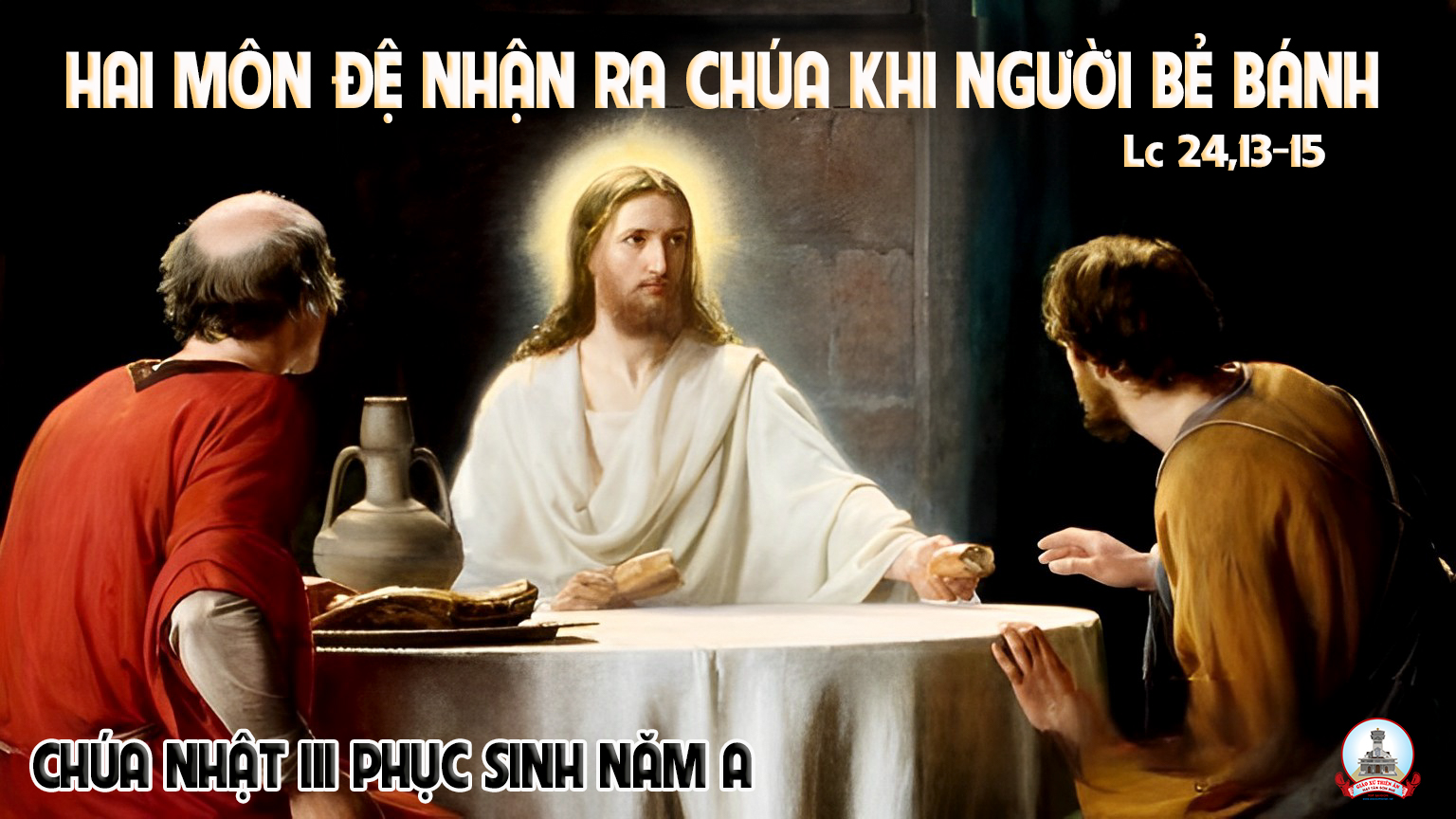 Tập Hát Cộng Đoàn
Đk: Chúa sẽ dạy cho con biết đường lối trường sinh.
Alleluia…Alleluia                      Lạy Chúa Giê-su, xin giải thích Kinh Thánh cho chúng con, khiến lòng chúng con bừng cháy lên khi nghe Chúa phán dạy.         							Alleluia…Alleluia
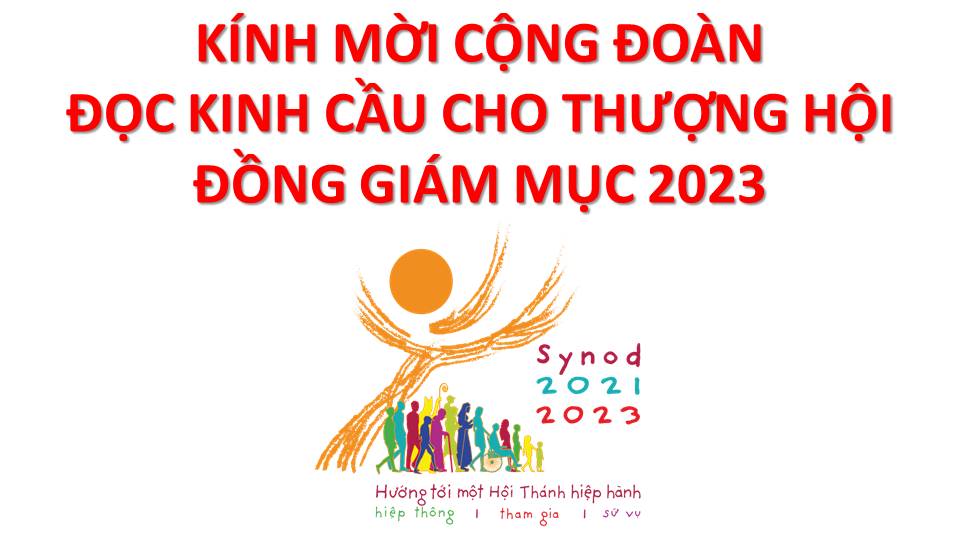 Lạy Chúa Thánh Thần là Ánh sáng Chân lý vẹn toàn, húa ban những ân huệ thích hợp cho từng thời đại, và dùng nhiều cách thế kỳ diệu để hướng dẫn Hội Thánh,
này chúng con đang chúng lời cầu nguyện cho cácGiám mục, và những người tham dự Thượng Hội đồng Giám mục thế giới.
Xin Chúa làm nên cuộc Hiện Xuống mới trong đời sống HộiThánh, xin tuôn tràn trên các Mục tử  ơn khôn ngoan và thông hiểu,  gìn giữ các ngài luôn hiệp thông với nhau trong Chúa,
để các ngài cùng nhau tìm hiểu những điều đẹp ýChúa, và hướng dẫn đoàn Dân Chúa thực thi những điều Chúa truyền dạy.
Các giáo phận Việt Nam chúng con,luôn muốn cùng chung nhịp bước với Hội Thánh hoàn vũ, xin cho chúng con biết đồng cảm với nỗi thao thức của các Mục tử trên toàn thế giới, ngày càng ý thức hơn về tình hiệp thông,
thái độ tham gia và lòng nhiệt thành trong sứ vụ của HộiThánh, Nhờ lời chuyển cầu của Đức Trinh Nữ Maria, Nữ Vương các Tông đồ và là Mẹ của Hội Thánh,
Chúng con dâng lời khẩn cầu lên Chúa, là đấng hoạt động mọi nơi mọi thời, trong sự hiệp thông với Chúa Cha và Chúa Con, luôn mãi mãi đến muôn đời. Amen.
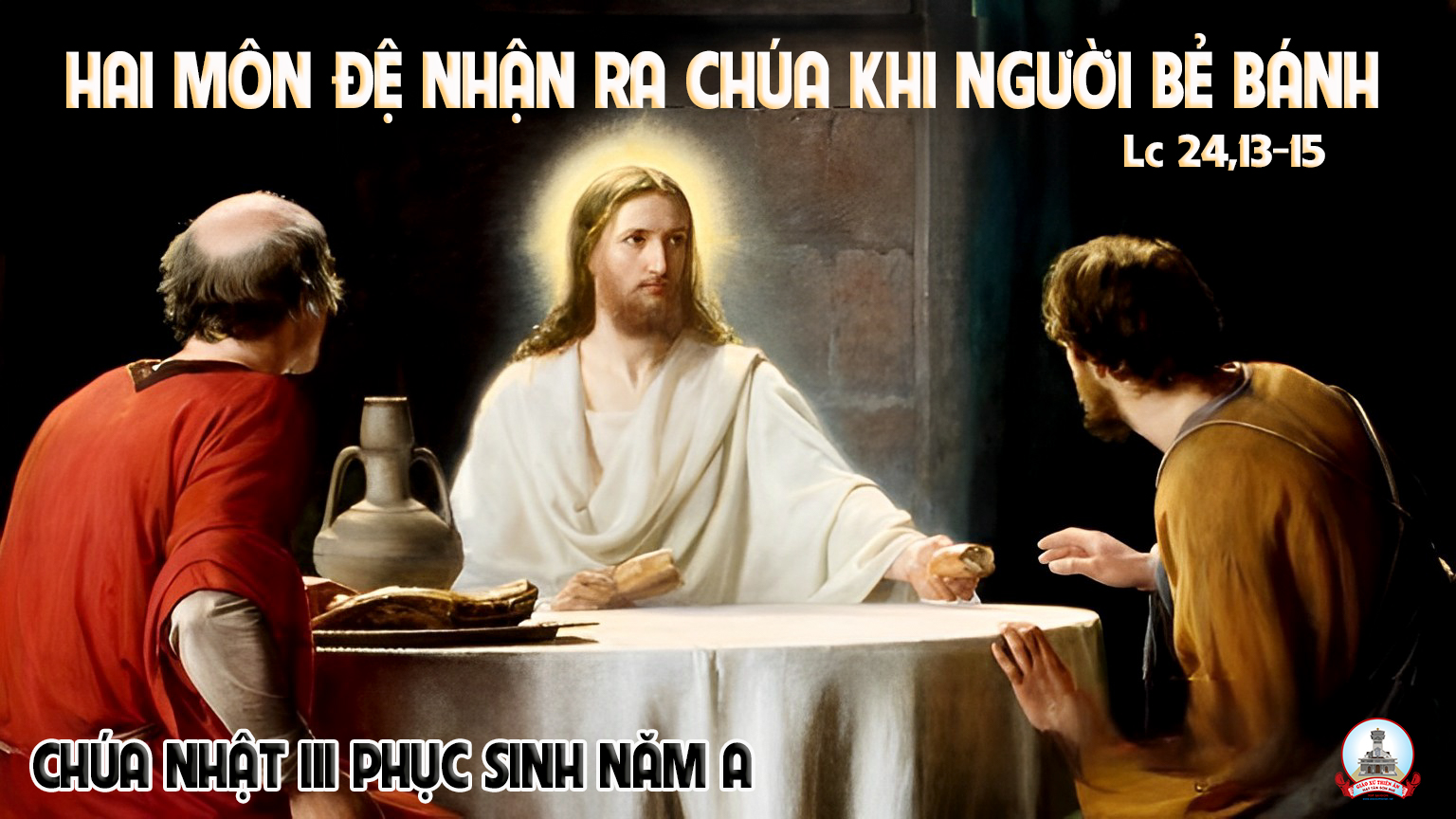 Ca Nhập Lễ 
Hát Lên Bài Ca
Lm. Kim Long
ĐK: Hát lên bài ca, ( hỡi ngàn dân ) hãy hát lên bài ca chúc tụng Thiên Chúa. Sáng trong niềm tin, ( một niềm tin ), khắp thế nhân chung tiếng hoan ca dâng Chúa thiên đình.
Pk1:  Về đây muôn người, nhạc tấu vang trời, cùng hát muôn lời hòa tiếng nơi nơi, tung hô Chúa. Trong nắng ban mai, hoa lá khoe tươi chim hót vui say muôn khúc tân ca mau vang hòa.
ĐK: Hát lên bài ca, ( hỡi ngàn dân ) hãy hát lên bài ca chúc tụng Thiên Chúa. Sáng trong niềm tin, ( một niềm tin ), khắp thế nhân chung tiếng hoan ca dâng Chúa thiên đình.
Pk2: Về đây muôn người, nhạc tấu vang trời, cùng hát muôn lời hòa tiếng nơi nơi, tung hô Chúa. Trong bóng đêm thanh, tinh tú long lanh mây gió đưa nhanh muôn khúc tân ca mau vang hòa.
ĐK: Hát lên bài ca, ( hỡi ngàn dân ) hãy hát lên bài ca chúc tụng Thiên Chúa. Sáng trong niềm tin, ( một niềm tin ), khắp thế nhân chung tiếng hoan ca dâng Chúa thiên đình.
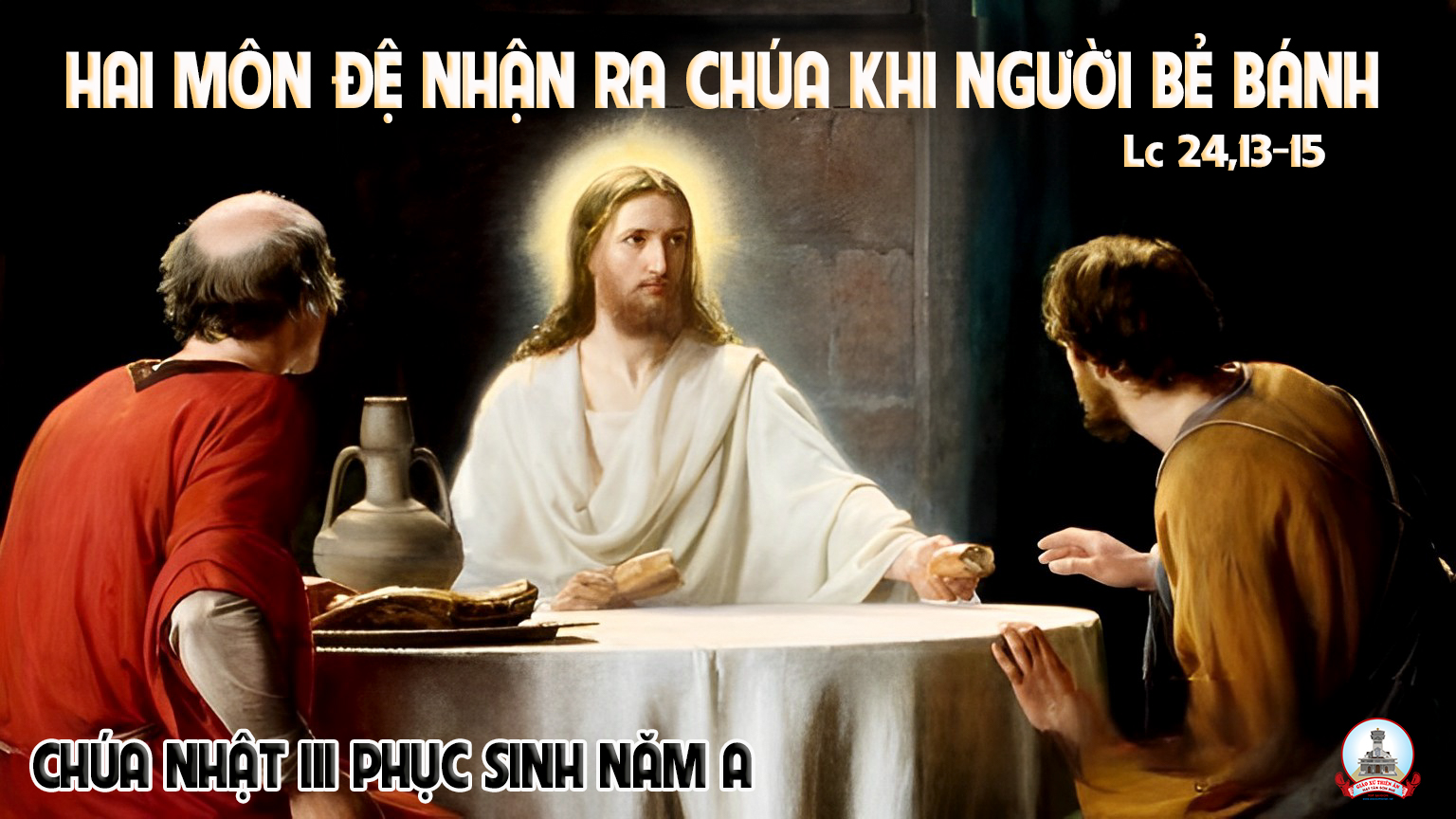 KINH VINH DANH
Chủ tế: Vinh danh Thiên Chúa trên các tầng trời.A+B: Và bình an dưới thế cho người thiện tâm.
A: Chúng con ca ngợi Chúa.
B: Chúng con chúc tụng Chúa. A: Chúng con thờ lạy Chúa. 
B: Chúng con tôn vinh Chúa.
A: Chúng con cảm tạ Chúa vì vinh quang cao cả Chúa.
B: Lạy Chúa là Thiên Chúa, là Vua trên trời, là Chúa Cha toàn năng.
A: Lạy con một Thiên Chúa,            Chúa Giê-su Ki-tô.
B: Lạy Chúa là Thiên Chúa, là Chiên Thiên Chúa là Con Đức Chúa Cha.
A: Chúa xóa tội trần gian, xin thương xót chúng con.
B: Chúa xóa tội trần gian, xin nhậm lời chúng con cầu khẩn.
A: Chúa ngự bên hữu Đức Chúa Cha, xin thương xót chúng con.
B: Vì lạy Chúa Giê-su Ki-tô, chỉ có Chúa là Đấng Thánh.
Chỉ có Chúa là Chúa, chỉ có Chúa là đấng tối cao.
A+B: Cùng Đức Chúa Thánh Thần trong vinh quang Đức Chúa Cha. 
Amen.
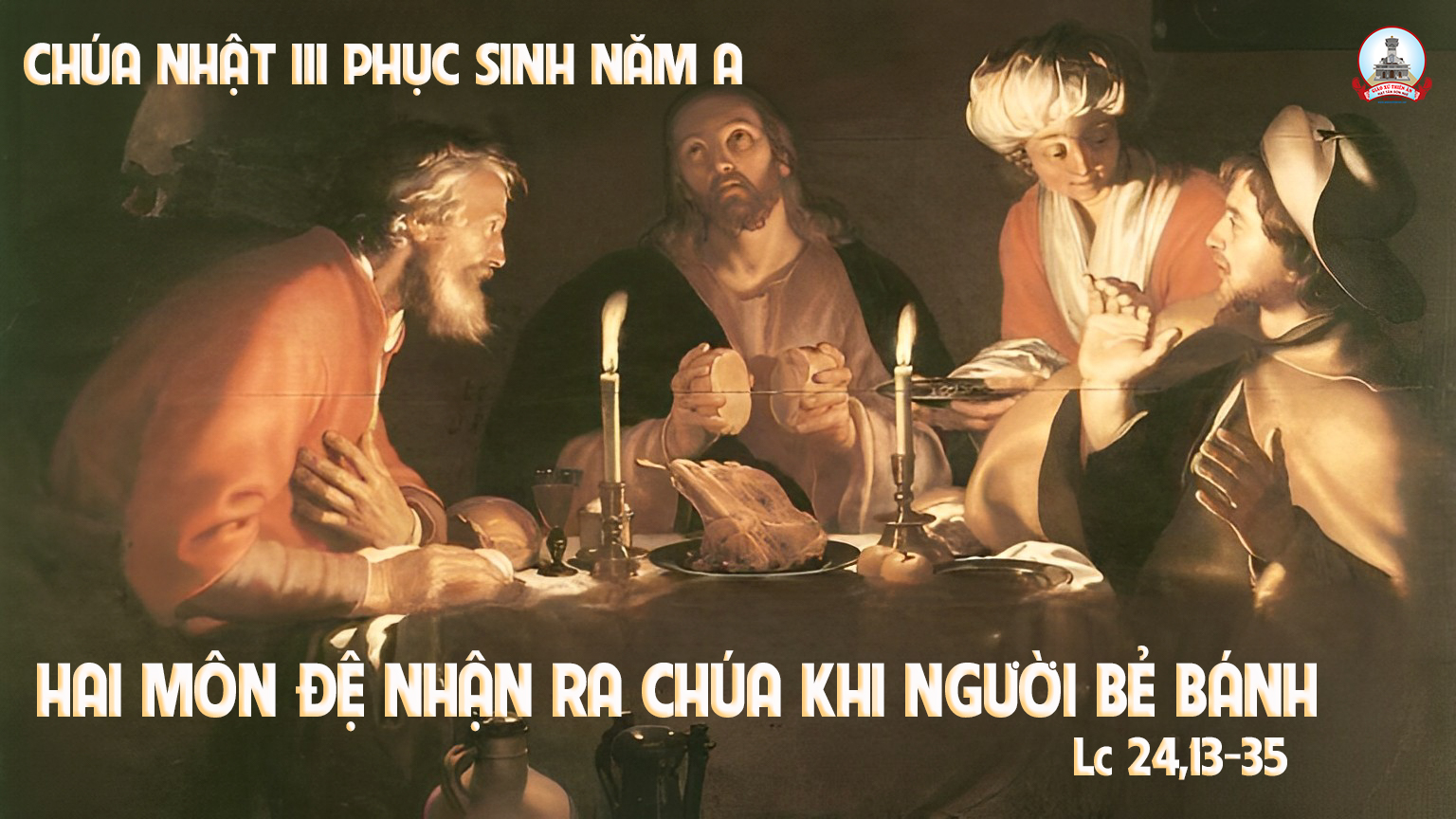 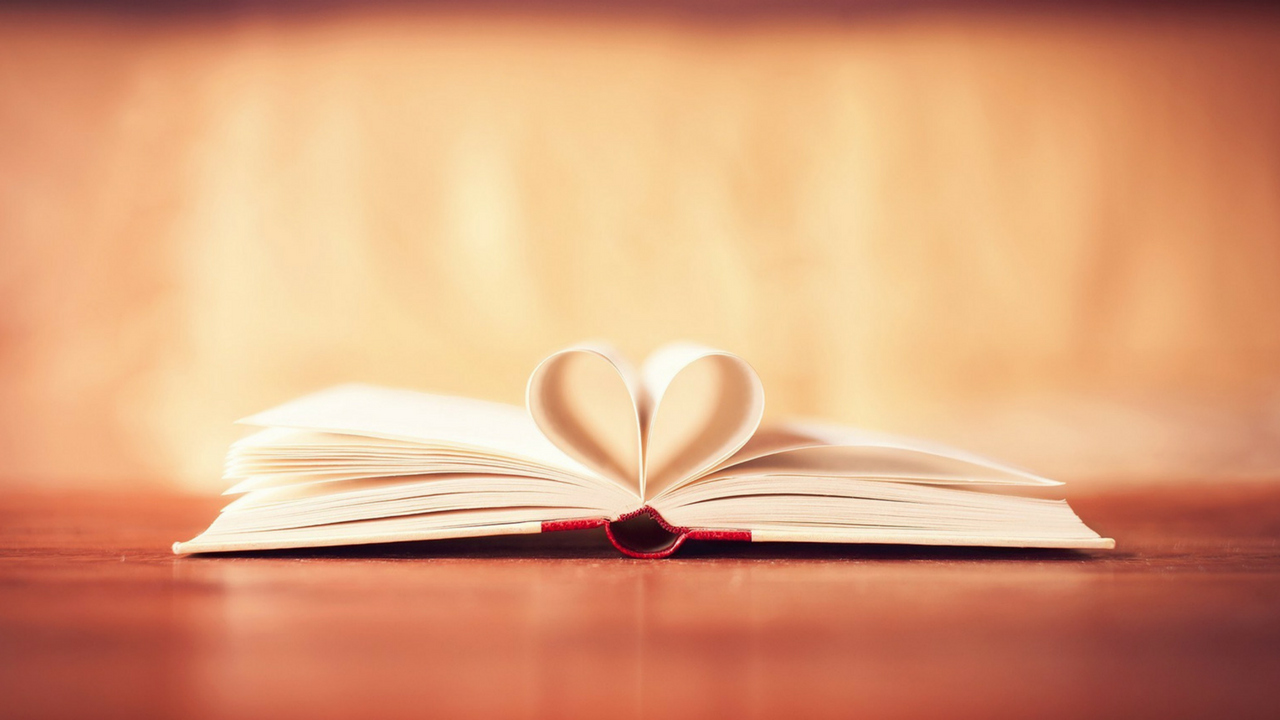 Bài Đọc 1
Bài trích sách công vụ Tông Đồ
Cái chết không tài nào 
khống chế được người mãi
THÁNH VỊNH 15
Lm Kim Long
05 câu
Đk: Chúa sẽ dạy cho con biết đường lối trường sinh.
Pk1: Xin giữ gìn con, lạy Chúa, con tìm ẩn thân, bên Chúa. Ngài là Thiên Chúa của con, là nguồn hạnh phúc đời con.
Đk: Chúa sẽ dạy cho con biết đường lối trường sinh.
Pk2: Đây sản nghiệp con, là Chúa, sinh mạng con trong tay Chúa. Phần tuyệt luân đã về con: được Ngài là chén lộc ân.
Đk: Chúa sẽ dạy cho con biết đường lối trường sinh.
Pk3: Con mãi tụng ca, vì Chúa ban lời bảo ban hôm sớm. Dù về khuya vẫn, nhủ tâm: đặt Ngài ở trước mặt luôn.
Đk: Chúa sẽ dạy cho con biết đường lối trường sinh.
Pk4: Nên trí lòng con, mừng rỡ, thân này nghỉ ngơi an giấc. Vì Ngài đâu nỡ để con hủy diệt ở chốn mồ sâu.
Đk: Chúa sẽ dạy cho con biết đường lối trường sinh.
Pk5: Theo lối trường sinh, Ngài sẽ thương tình dạy con đưa bước. Tràn niềm vui trước Thần Nhan, gần Ngài hạnh phúc nào hơn.
Đk: Chúa sẽ dạy cho con biết đường lối trường sinh.
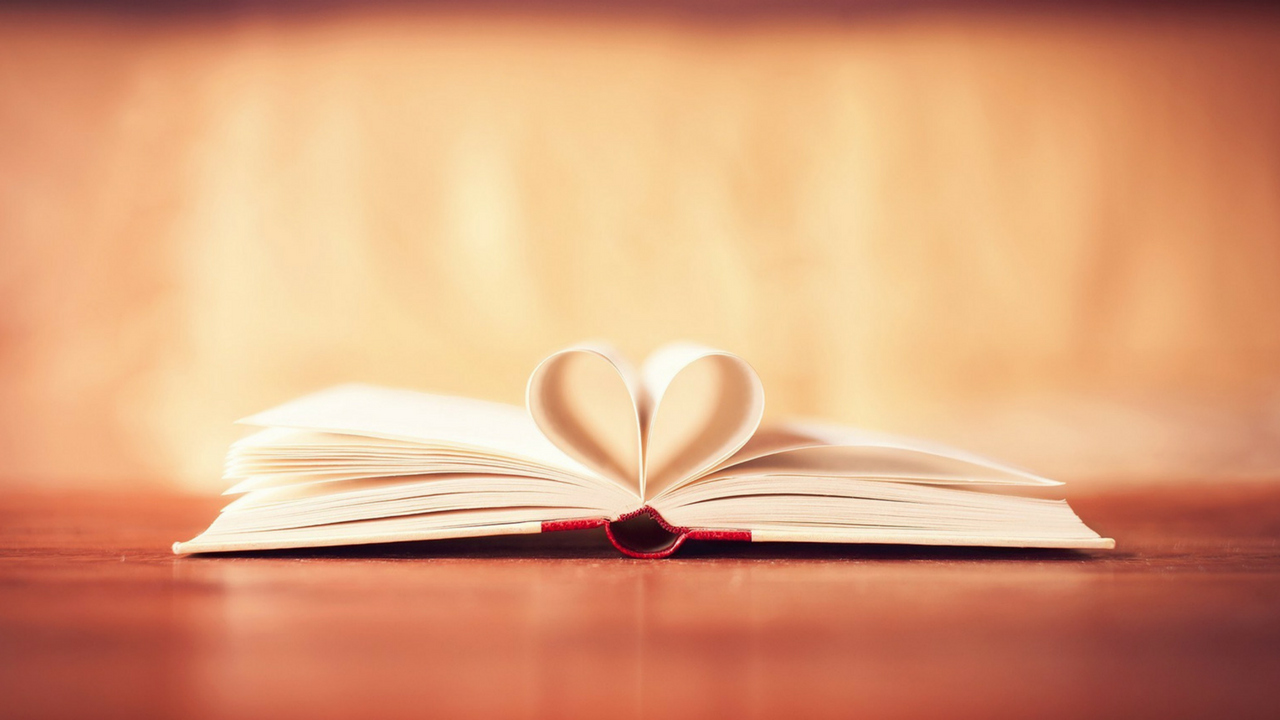 Anh em đã được cứu chuộc nhờ bửu huyết
của Con Chiên vẹn toàn là Đức Ki-tô
Bài Đọc 2
Bài trích thư thứ nhất của thánh Phê-rô tông đồ
Alleluia…Alleluia                      Lạy Chúa Giê-su, xin giải thích Kinh Thánh cho chúng con, khiến lòng chúng con bừng cháy lên khi nghe Chúa phán dạy.         							Alleluia…Alleluia
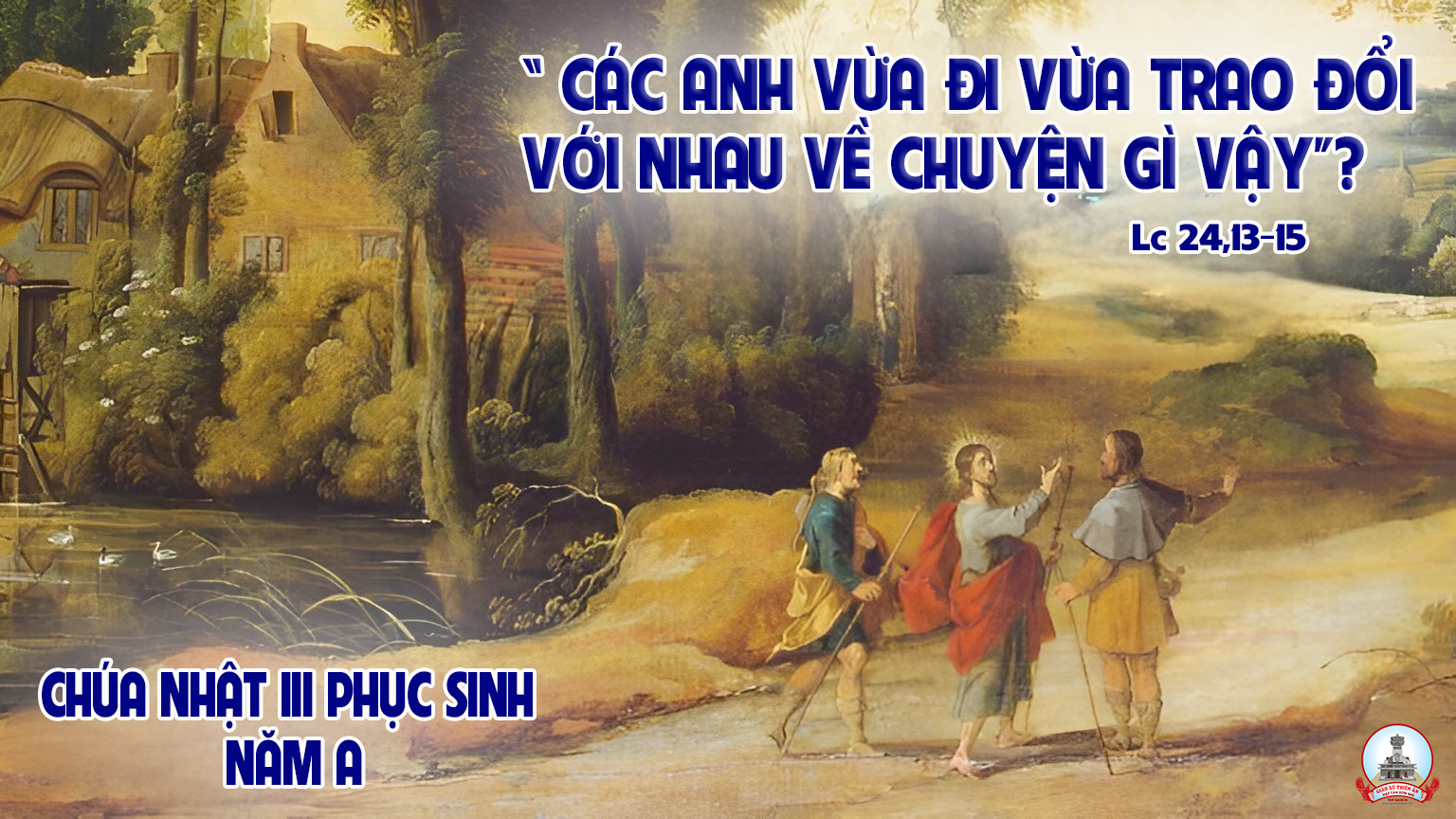 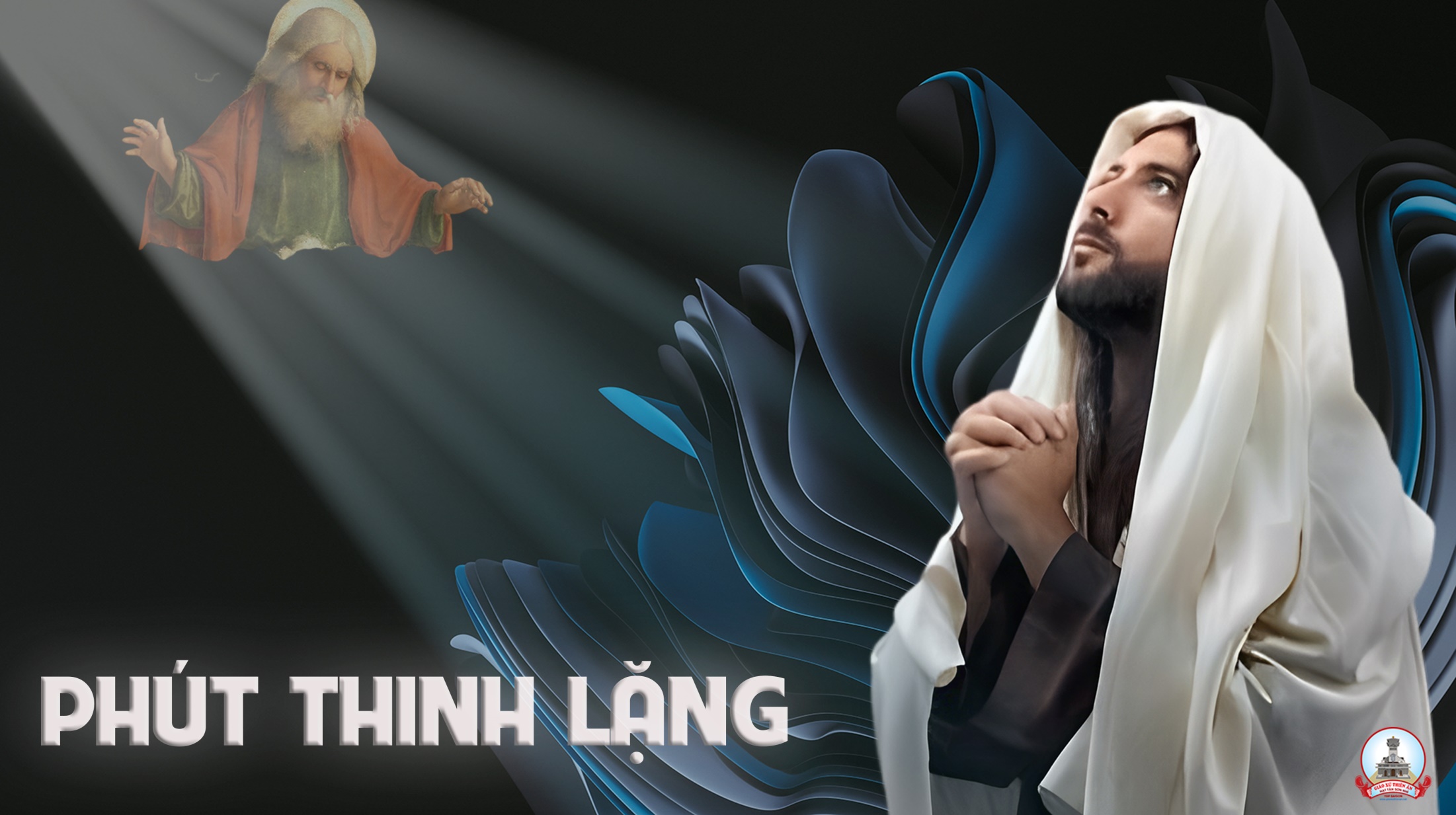 KINH TIN KÍNH
Tôi tin kính một Thiên Chúa là Cha toàn năng, Đấng tạo thành trời đất, muôn vật hữu hình và vô hình.
Tôi tin kính một Chúa Giêsu Kitô, Con Một Thiên Chúa, Sinh bởi Đức Chúa Cha từ trước muôn đời.
Người là Thiên Chúa bởi Thiên Chúa, Ánh Sáng bởi Ánh Sáng, Thiên Chúa thật bởi Thiên Chúa thật,
được sinh ra mà không phải được tạo thành, đồng bản thể với Đức Chúa Cha: nhờ Người mà muôn vật được tạo thành.
Vì loài người chúng ta và để cứu độ chúng ta, Người đã từ trời xuống thế.
Bởi phép Đức Chúa Thánh Thần, Người đã nhập thể trong lòng Trinh Nữ Maria, và đã làm người.
Người chịu đóng đinh vào thập giá vì chúng ta, thời quan Phongxiô Philatô; Người chịu khổ hình và mai táng, ngày thứ ba Người sống lại như lời Thánh Kinh.
Người lên trời, ngự bên hữu Đức Chúa Cha, và Người sẽ lại đến trong vinh quang để phán xét kẻ sống và kẻ chết, Nước Người sẽ không bao giờ cùng.
Tôi tin kính Đức Chúa Thánh Thần là Thiên Chúa và là Đấng ban sự sống, Người bởi Đức Chúa Cha và Đức Chúa Con mà ra,
Người được phụng thờ và tôn vinh cùng với Đức Chúa Cha và Đức Chúa Con: Người đã dùng các tiên tri mà phán dạy.
Tôi tin Hội Thánh duy nhất thánh thiện công giáo và tông truyền.
Tôi tuyên xưng có một Phép Rửa để tha tội. Tôi trông đợi kẻ chết sống lại và sự sống đời sau. Amen.
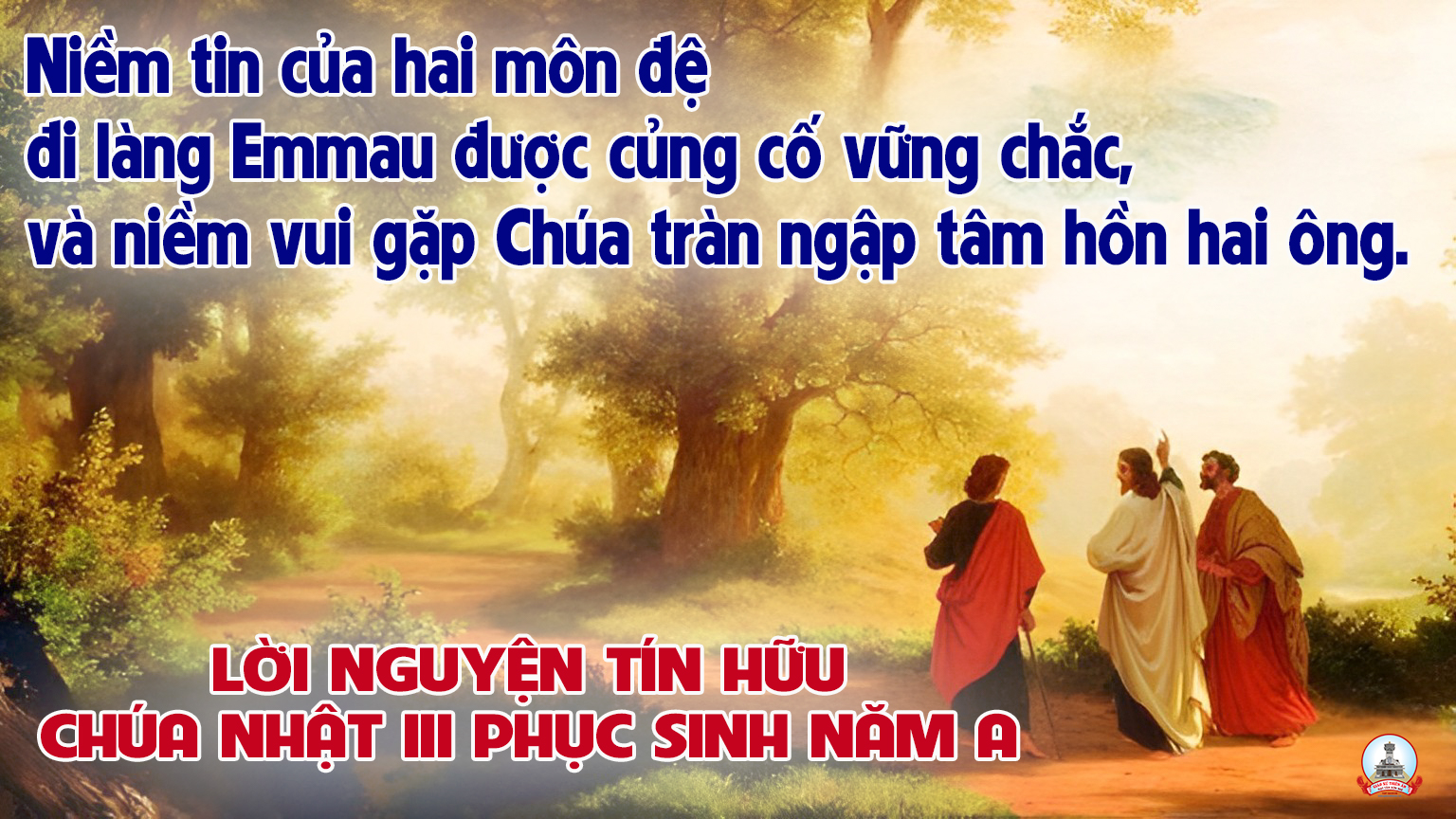 Lời Nguyện Tín Hữu
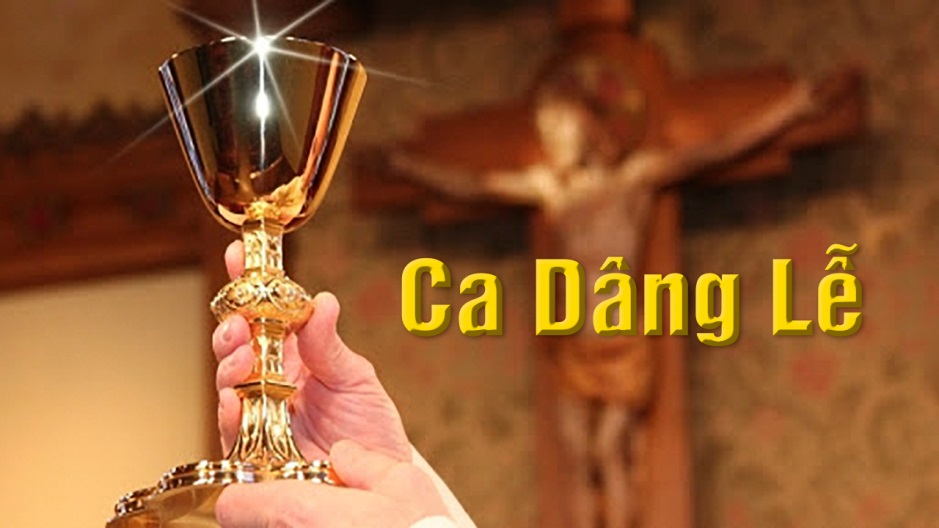 Ca Dâng Lễ 
Của Lễ Tình Yêu
Ngọc Linh
Pk1: Xin dâng lên Chúa này đây của lễ bánh thơm tinh tuyền, là công lao sớm hôm. Xin dâng lên Ngài rượu nồng tinh khôi biến nên Máu Thịt để nuôi sống chúng con.
Đk: Xin dâng lên, ngàn muôn yêu dấu. Tháng năm phai mầu, niềm tin chẳng nao. Xin dâng lên, tình con hiến trao. Chúa thương đoái nhận, lòng thanh dâng cao.
Pk2: Xin dâng lên Chúa tình yêu trong trắng ước nguyện một đời, một đời luôn tín trung. Xin dâng lên Ngài đường đời gian nguy Chúa luôn độ trì, đời con mãi thắm tươi.
Đk: Xin dâng lên, ngàn muôn yêu dấu. Tháng năm phai mầu, niềm tin chẳng nao. Xin dâng lên, tình con hiến trao. Chúa thương đoái nhận, lòng thanh dâng cao.
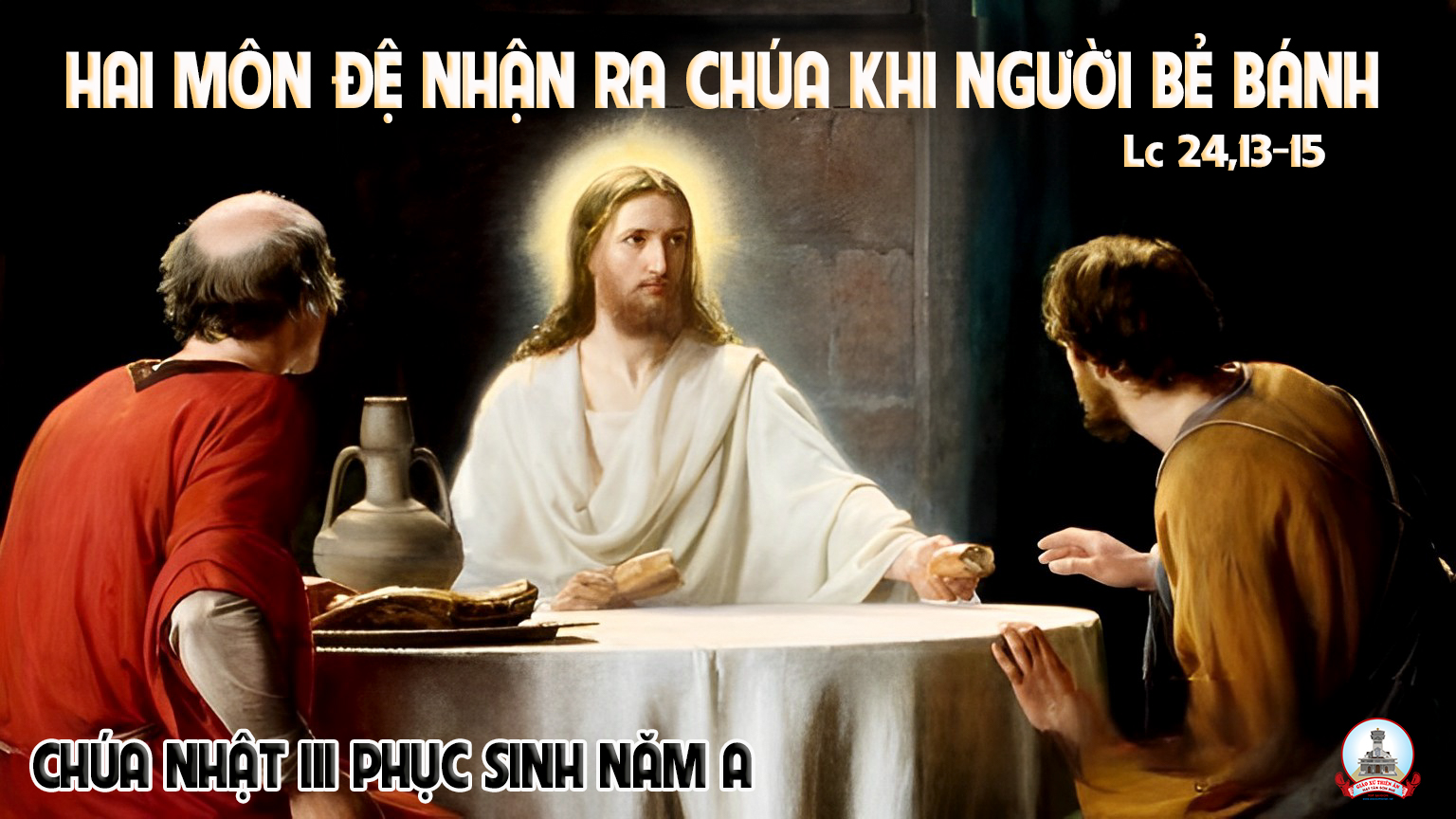 Ca Hiệp Lễ 
Đường Chiều Emmau
Huỳnh Minh Kỳ & Đinh Công Huỳnh
Pk1: Đường chiều Em-mau, bồi hồi tâm tư xao xuyến trĩu nặng lòng người, kìa Người đi bên, lữ khách đâu hay chính Chúa đã sống lại rồi.
** Người cùng chung lối. Xóa hết âu lo đến trao bình an từ trời. Niềm vui sáng ngời, trào dâng phơi phới khi Chúa dẫn đưa cuộc đời.
ĐK: Đường chiều Em-mau, lòng buồn mênh mang lữ khách bước đi kề bên, đừng buồn chi nữa vì Ngài đã chết nay Ngài lại sống vĩnh viễn.
** Nào cũng vui lên, hòa lời ca khen Chúa đã khải hoàn thật rồi. Nhờ sự Phục Sinh. Ngài sẽ cho ta hưởng chung Nước Trời ngàn đời.
Pk2: Ở lại bên con, dặm đường Em-mau hun hút xa mờ mịt mù. Lòng đầy lo âu, Chúa đến bên con dẫn bước trên muôn nẻo đường.
** Trời đêm hiu hắt, bóng tối bao vây bước chân nặng trĩu mỏi mòn, niềm tin nơi Ngài, là sự Phục Sinh đưa dẫn con lên thiên đường.
ĐK: Đường chiều Em-mau, lòng buồn mênh mang lữ khách bước đi kề bên, đừng buồn chi nữa vì Ngài đã chết nay Ngài lại sống vĩnh viễn.
** Nào cũng vui lên, hòa lời ca khen Chúa đã khải hoàn thật rồi. Nhờ sự Phục Sinh. Ngài sẽ cho ta hưởng chung Nước Trời ngàn đời.
Pk3: Đường rộng thênh thang, nhiều lần con không thấy Chúa đang cùng đồng hành. Dòng đời mênh mang, có lúc tâm can con như u mê miên man.
** Nguyện cầu cùng Chúa, dẫn lối con đi giữa muôn thử thách ngập tràn, tìm vui bên Ngài, đời con hạnh phúc trong Chúa muôn năm không tàn.
ĐK: Đường chiều Em-mau, lòng buồn mênh mang lữ khách bước đi kề bên, đừng buồn chi nữa vì Ngài đã chết nay Ngài lại sống vĩnh viễn.
** Nào cũng vui lên, hòa lời ca khen Chúa đã khải hoàn thật rồi. Nhờ sự Phục Sinh. Ngài sẽ cho ta hưởng chung Nước Trời ngàn đời.
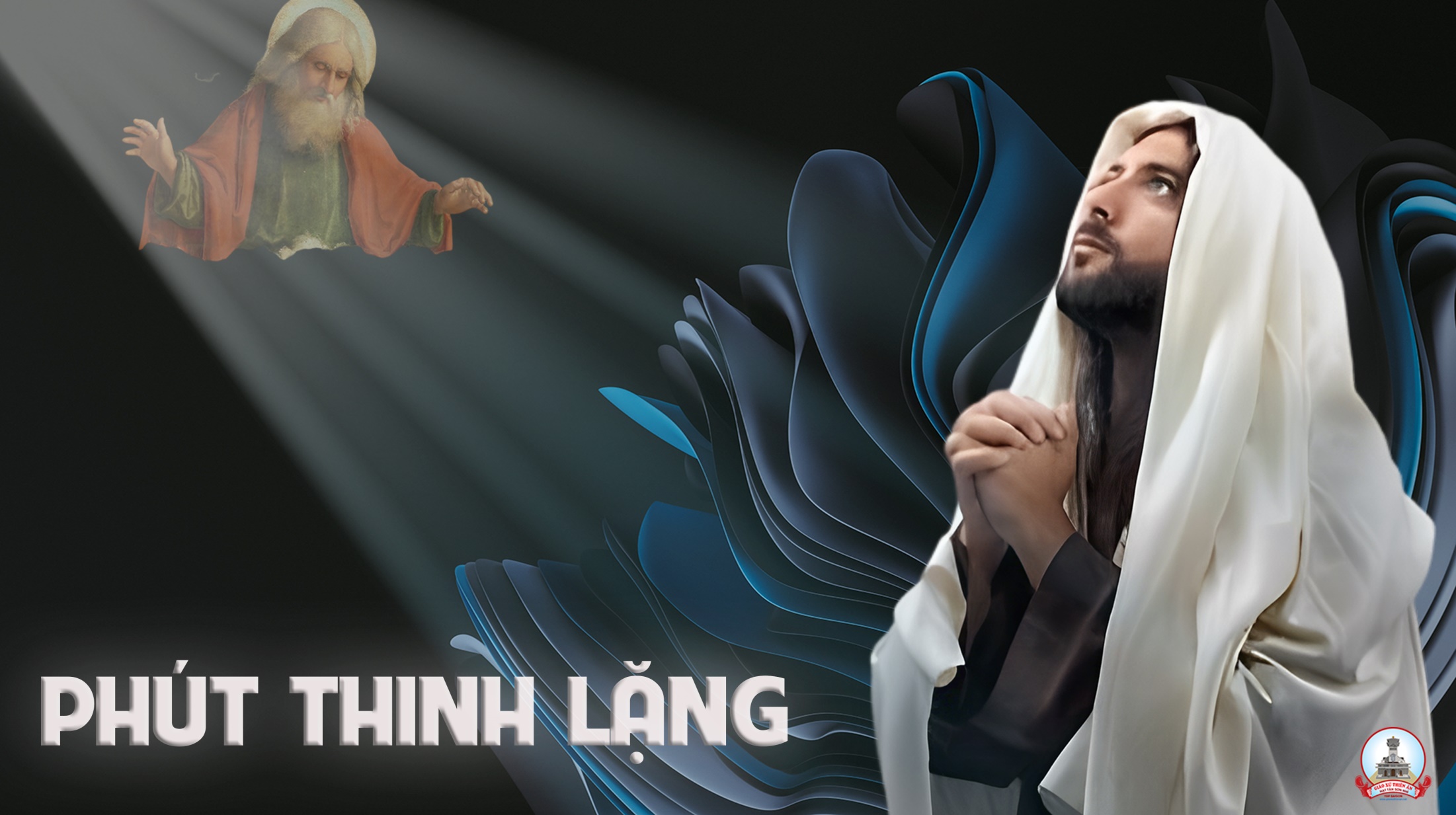 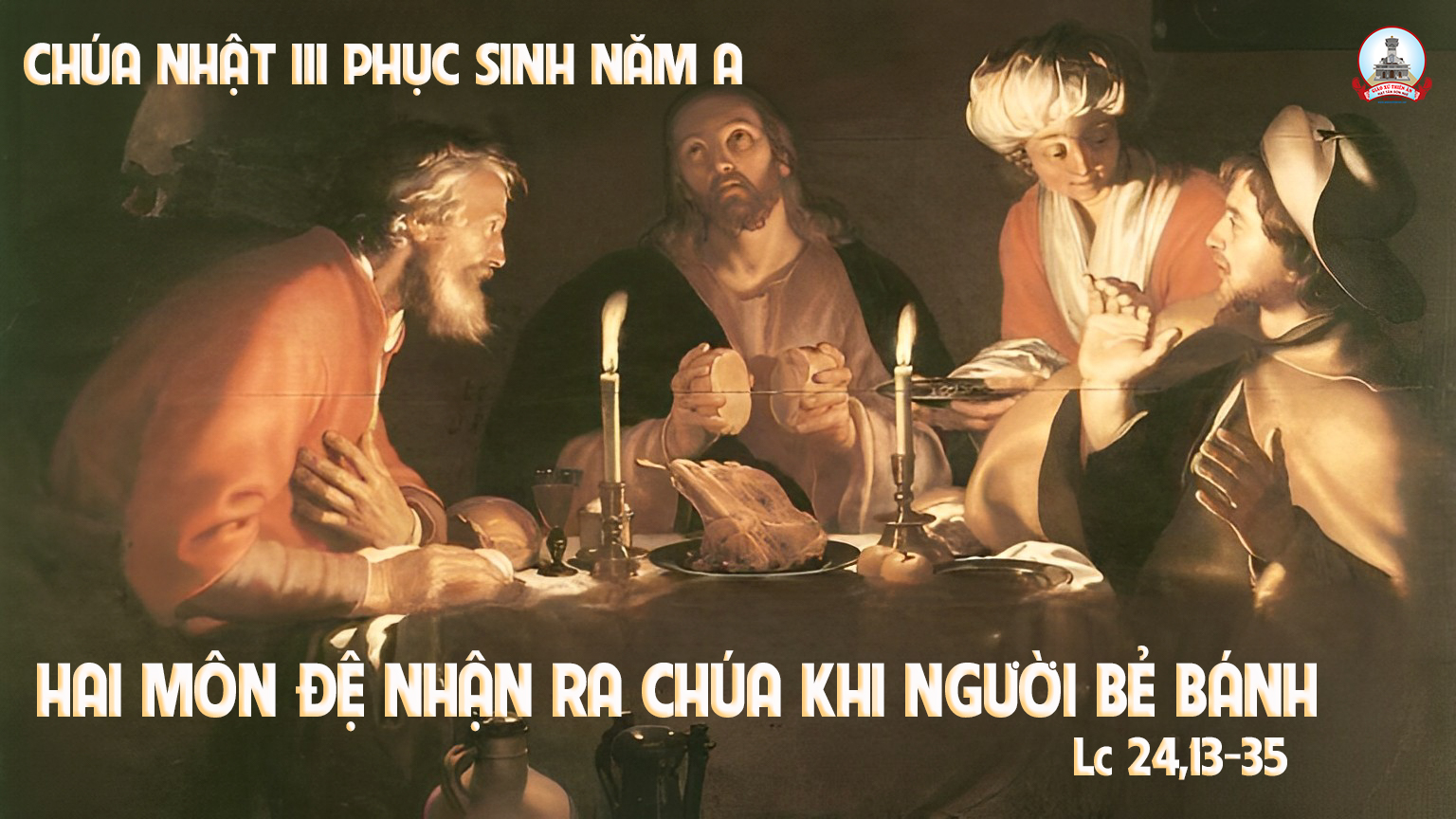 Ca Kết Lễ
Cung Chúc Trinh VươngLm: Hoài Đức
Pk1: Cung chúc Trinh vương, không hề nhiễm tội truyền, Thật Mẹ là Mẹ Thiên Chúa, Mẹ khiết trinh trọn đời. Cung chúc Trinh Vương là kho tích ơn thiêng, Mẹ đã hy sinh hiệp thông để cứu chuộc nhân loại.
Đk: Mẹ Ma-ri-a ai là không được Mẹ thương đến    Ma-ri-a Khốn thay nhân loại mê đắm nên lãng quên.
** Mẹ Fa-ti-ma con nguyện xin đền tạ yêu mến, Muốn hy sinh nhiều yên ủi Mẹ khỏi ưu phiền
Pk2: Cung chúc Trinh vương Mẹ quyền phép khôn lường, Vì Mẹ đầy ơn Thiên Chúa Mẹ nữ vương muôn loài. Cung chúc Trinh Vương Mẹ nhân ái yêu thương Mẹ cứu giúp ai lạc bước ai khốn khổ trên đời.
Đk: Mẹ Ma-ri-a ai là không được Mẹ thương đến    Ma-ri-a Khốn thay nhân loại mê đắm nên lãng quên.
** Mẹ Fa-ti-ma con nguyện xin đền tạ yêu mến, Muốn hy sinh nhiều yên ủi Mẹ khỏi ưu phiền
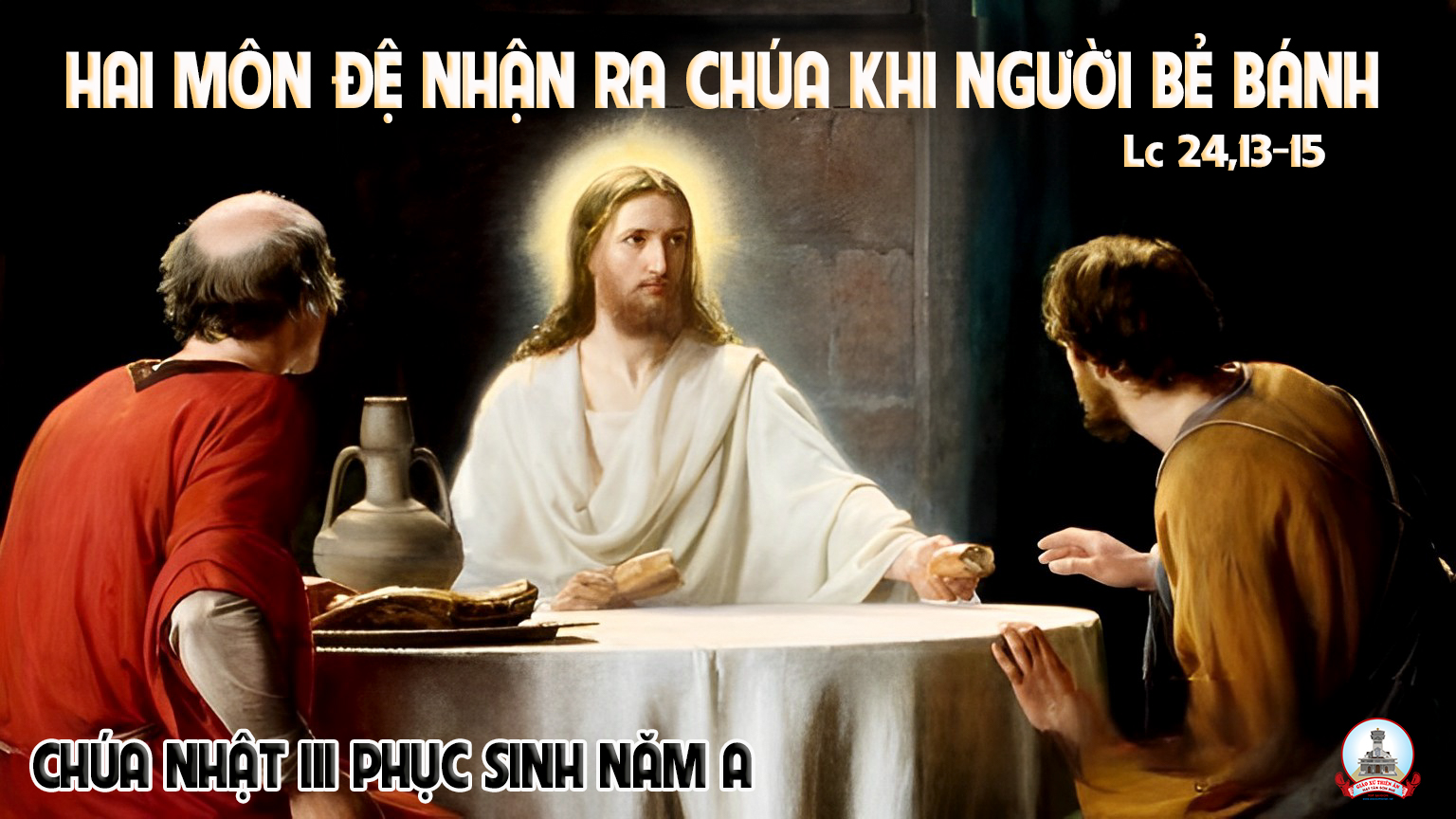